相 思
 红豆生南国，
 春来发几枝？ 
 愿君多采撷，
 此物最相思。
疑问句
祈使句
诗中的四句话，属于判断的是那两句诗？
[Speaker Notes: 他的作品中既有讽刺嘲弄时代及社会丑陋的一方面，也有对社会底层民众同情和慈爱的一面。]
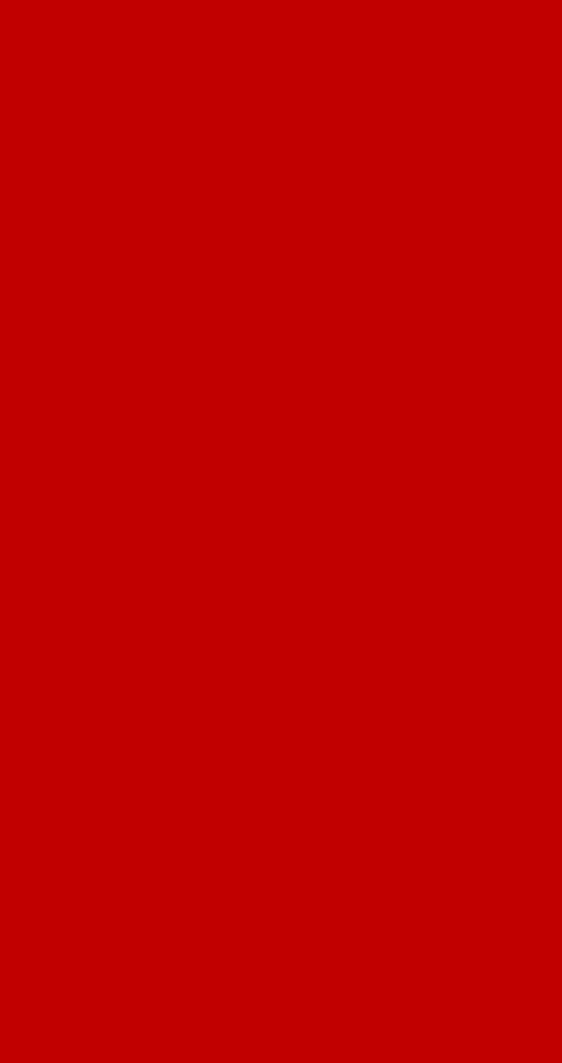 第二单元  遵循逻辑思维规则
第五课   正确运用判断
政治
第二框    正确运用简单判断
统编版
选必三
断定对象具有某种性质
断定对象不具有某种性质
一、正确运用性质判断
1、运用性质判断的必要性：
人们认识事物，首先要判断它们是什么或者不是什么，就是要对事物的性质作出“有”（是）或者“无”（不是）的判定。这就需要运用性质判断
2、性质判断（直言判断）的含义：
性质判断就是断定认识对象具有或者不具有某种性质的简单判断。
例如：
①所有的孩子都是天真的。
②凡是领导说的话都是对的。
③有的老师不是教授。
④任何事物都不是静止的。
注：这种断定是直接的，不附加任何条件。所以，又称为“直言判断”
例如：
“所有”、 “一切”表示全部对象，
“有些”“有的”表示部分对象，
“这个”表示一个对象。
一、正确运用性质判断
3.性质判断的结构
性质判断主要由   量项、  主项、  联项、  谓项构成。
例如：  所有  马克思主义者     是    唯物主义者
①量项：表示主项被断定范围（数量）;
 ②主项：表示断定对象;（处于语句主语位置）
 ③联项：起着联结主项和谓项的作用;（有、是或无、不是）
 ④谓项：表示断定对象性质。（处于语句宾语位置）
牛刀小试

指出下列判断的量项、主项、联项和谓项。
所有        马          都是          动物。
量项
主项
联项
谓项
有些       天鹅       不是       白色的。
量项
主项
联项
谓项
一、正确运用性质判断
性质
4、种类： 依据不同的标准，可以把性质判断分为多个种类。
标准一：依据判断的质，即以判断所用的断定方式是肯定还是否定
注意：
肯定判断的联项是“是”，对日常语言表达中，“是”常常被省略或替代。如“这篇文章很好”，“中国的发展必将充满希望”。
否定判断的联项是“不是”在日常生活中不能省略，但可以被替代。如：“教室里无人”。
小试牛刀
1.这个米塞尔就是凶手。
2.鲁柏手里的馅饼就是一条线索
3.所有的猫都是动物。
4.所有的猫都不是植物。
5.鲁迅是伟大的文学家。
6.这个学生不是中学生。
断定“米塞尔”具有“凶手”的性质
断定“馅饼”具有“线索”的性质
断定“猫”具有“动物”的性质
断定“猫”不具有“植物”的性质
断定“鲁迅”具有“伟大的文学家”的性质
断定“这个学生”不具有“中学生”的性质
一、正确运用性质判断
数量、范围
4、种类：
标准二：从判断的量，即以判断所断定的对象的范围
一、正确运用性质判断
标准三：从质与量的结合上划分，性质判断有六种基本的判断形式：
例：所有的人都是会死的。
全称肯定判断
全称判断
例：有些中学生是球迷。
肯定判断
特称肯定判断
例：李白是一位伟大的诗人。
单称肯定判断
特称判断
全称否定判断
例：一切事物都不是静止的。
否定判断
特称否定判断
例：4/5的任务都不是由他完成的。
单称判断
单称否定判断
例：这个人不是中学生。
一、正确运用性质判断
(3)从质与量的结合上划分，性质判断有六种基本的判断形式：全称肯定判断、全称否定判断，特称肯定判断、特称否定判断，单称肯定判断、单称否定判断。 P34-1
全称肯定判断是断定一类对象的全部都具有某种性质的判断。
①
②
全称否定判断是断定一类对象的全部都不具有某种性质的判断。
③
特称肯定判断是断定某类对象中至少有一个具有某种性质的判断。
④
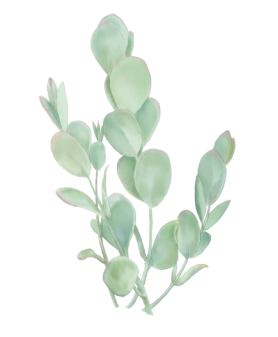 特称否定判断是断定某类对象中至少有一个不具有某种性质的判断。
⑤
单称肯定判断断定某一个别对象具有某种性质的判断。
⑥
单称否定判断断定某一个别对象不具有某种性质的判断。
活动一：从网友的看法中探究性质判断的运用
近日，河北邯郸发生的一起未成年人遇害事件，引发社会广泛关注。据媒体报道，受害人是一名男孩，就读于邯郸市肥乡区某中学。3月10日下午，该男孩被同学约出去玩之后遇害，嫌疑人是三名学生，其中一人还是其同桌。受害人疑似长期遭受校园霸凌。据悉，三名涉案嫌疑人已被抓获，案件正在进一步审理中。
　　该事件再次引发了公众对校园霸凌现象、未成年人恶性犯罪该如何判决的热议。
有些网友也表达出了自己对该事件的看法。
①网友A：有的孩子就是恶魔
②网友B：有的孩子不是孩子
③网友C：小光是一个老实的孩子
④网友D：未成年人保护法不是用来保护未成年坏人的
⑤网友E：所有被霸凌的孩子都是内向老实的
⑥网友F：所有的犯罪行为都不是偶然发生的
活动一：分析上述网友对该事件的看法分别属于何种类型的判断?
①网友A：有的孩子就是恶魔
②网友B：有的孩子不是孩子
③网友C：小光是一个老实的孩子
④网友D：未成年人保护法不是用来保护未成年坏人的
⑤网友E：所有被霸凌的孩子都是内向老实的
⑥网友F：所有的犯罪行为都不是偶然发生的
特称肯定判断
特称否定判断
单称肯定判断
单称否定判断
全称肯定判断
全称否定判断
探究与分享
小华在作文中写道:“中学生是我们学习的重要阶段，我不能辜负这段美好时光。”



小明告诉爷爷:“公园里的仙人掌，既不像花草，也不是植物，样子长得很特别。”




一位读者致函某报社，批评该报:“有些又长又臭的文章是不应该在报上发表的。”
主项与谓项搭配不当。中学生是人，学习的重要阶段是时间，两个概念不能这样搭配，应该说“中学阶段是我们学习的重要阶段”。
联项使用不当。仙人掌是植物，不能用“不是”这个表示概念之间不相容关系的联结词，这是把概念的种属关系误作为全异关系，可以改为“公园里有一种叫仙人掌的东西，既不像花草，也不是树木，样子长得很特别”。
量项使用不当。即误用了量项“有些”，可以改为“所有又长又臭的文章是不应该在报上发表的”。
活动二：材料中引号内的语句，作为判断的表述分别有什么问题？
一、正确运用性质判断
5.准确运用性质判断应注意的问题（要求）
（1）不能缺少主项和谓项，否则判断就不完整。
例如：所有的人都认同。（缺谓项）；
      通过学习进步很快。（缺主项）
（2）避免主项与谓项配合不当，否则不能如实地反映事物的状况，容易造成误解。
P33例如：中学生是人生的重要阶段。（主谓配合不当）
（3）要准确地使用量项和联项，以保证判断的“质”和“量”都准确无误。
例如：所有高中生都是团员。 （断定过量）
教材P34 探究与分享
一间房子里，有一位祖父，两个父亲，三个儿子，一个孙子，一个哥哥，一个弟弟，一位叔叔，还有一个是侄子。
思考：这间房间里至少有几个人？他们之间是什么关系？
孙子
祖父
爸爸
（一位）
（一位）
叔叔
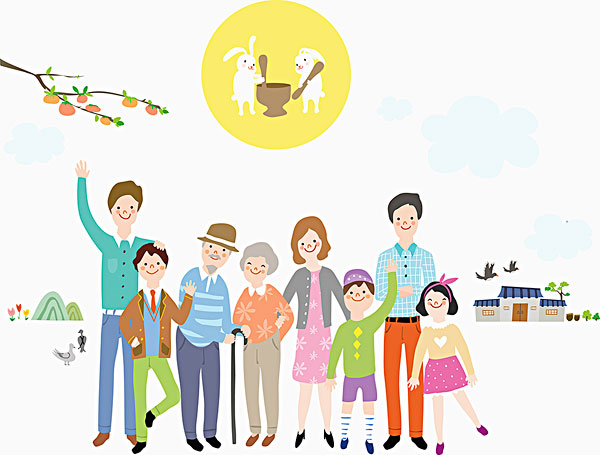 结论：
最少有四人。就最小辈分的那个人来说，他们之间的关系是孙子、爸爸、叔叔、祖父。
注意：孙子、爸爸、叔叔、祖父等是关系，这是逻辑学中的一种规定。
二、正确运用关系判断
1、运用关系判断的必要性
①对于客观事物而言，他们除了具有某些性质之外，还与其他事物存在多种关系。
②人们在认识客观事物的过程中，既要认识事物的性质，也要认识事物之间的关系。
断定认识对象之间关系的判断。
2、关系判断的含义：
示例：
6大于5                      小刘和小张是同学 
（大于关系）                            （同学关系）
量项
第一关系者项
关系项
量项
第二关系者项
二、正确运用关系判断
一般由关系者项、关系项、量项构成。
3、关系判断的构成：
有的         被告          反控         某些       原告。
①关系者项：表示关系承担者的叫做关系者项;按照关系者出现的顺序可以称为第一关系者项、第二关系者项、第三关系者项……
②关系项：表示关系者之间关系的叫做关系项;
③量项：表示关系者项范围的叫做量项;
注意：对于不同关系者项来说，谁在前、谁在后，会影响关系判断的性质。
      比如： 被告、原告换位置
小华和小明是同学。
小华信任小明。
小华比小明岁数大。
教材P35：探究与分享
假设以下关系成立：
1.小明和小华是同学。
2.小明比小华岁数大。
3.小明信任小华。
一定成立—对称关系
一定不成立—反对称关系
不一定成立—非对称关系
将上述三个判断中双方的位置互换一下，原来的关系是否还能成立？
二、正确运用关系判断
4、种类：依据“关系的性质”，可分为：对称性关系和传递性关系。
----两项对象间的关系
（1）对称性关系
b
a
b
b
a
a
有某关系
x
有某关系
可能
有某关系
思考：事物A对事物B有某种关系，事物B对事物C也有某种关系，那么事物A对事物C就一定有这种关系吗？

1.长江比黄河长，而黄河比黑龙江长。
2.甲是乙的儿子，乙是丙的儿子。
3.甲认识乙，乙认识丙。
4.红队战胜了黄队，黄队又战胜了蓝队。
传递关系
反传递关系
非传递关系
非传递关系
有某
关系
有某
关系
a
b
c
也有某关系
有某
关系
有某
关系
b
c
a
x
有某
关系
有某
关系
c
a
b
可能
二、正确运用关系判断
（2）传递性关系
----三项（含三项）以上对象间的关系）
小试牛刀：
对称关系
甲比乙长得高,乙比丙长得高
一天等于二十四小时
反对称关系
非对称关系
小王喜欢小李
甲是乙的祖父，乙是丙的爷爷
传递关系
反传递关系
张三比李四高。
非传递关系
甲信任乙，乙信任丙
知识拓展
性质判断与关系判断的不同
甲和乙是同案犯。
甲和乙是盗窃犯。
①研究的对象不同。性质判断是断定思维对象是否具有某种性质的判断，关系判断是断定思维对象之间关系的判断。
②研究对象的数量不同。性质判断主要是对一个或一类对象作判断，关系判断则是对两个或两个以上的对象作判断。
③构成要素不同。性质判断由主项、谓项、联项和量项四部分组成，关系判断则由关系者项、关系项和量项组成。
二、正确运用关系判断
5、把握对象的性质和对象之间关系的必要性及其意义
(1)认识事物，只有既弄清楚对象的性质，又了解对象之间的关系，才能对对象有较为全面的把握。
(2)在社会生活中,弄清不同对象之间的关系,对我们认清自己的社会地位和角色,明确自己的职责,更好地履行应尽的义务、维护合法的权利,具有重要的意义。
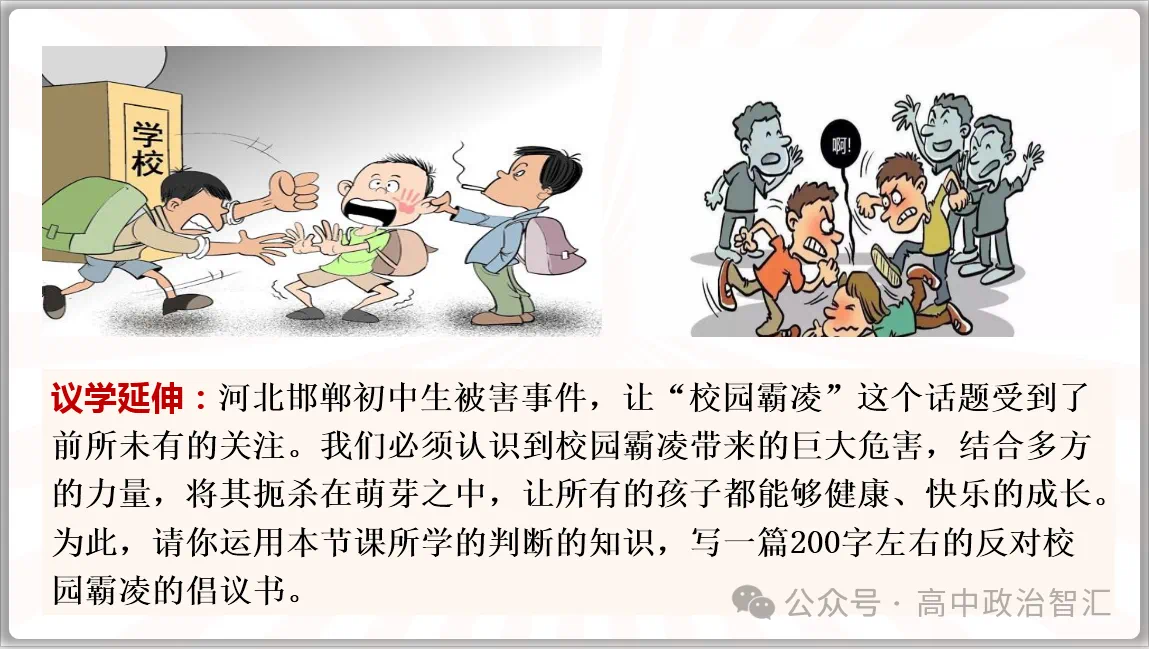 园霸凌的倡议书。
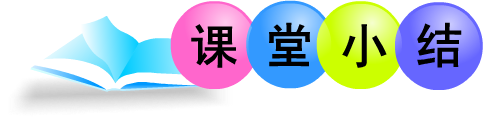 断定认识对象具有或不具有某种性质的简单判断
含义
一般由量项、主项、联项和谓项构成。
构成
性质判断
依据判断的量分：
依据判断的质分：
依据判断的质和量结合上分：
类型
简单判断
含义
断定认识对象之间关系的简单判断
关系判断
构成
一般由关系者项、关系项和量项构成。
类型
对称关系（对称关系、反对称关系、非对称关系）
传递关系（传递关系、反传递关系、非传递关系）